CENTRUM POWIADAMIANIA RATUNKOWEGOw Kielcach
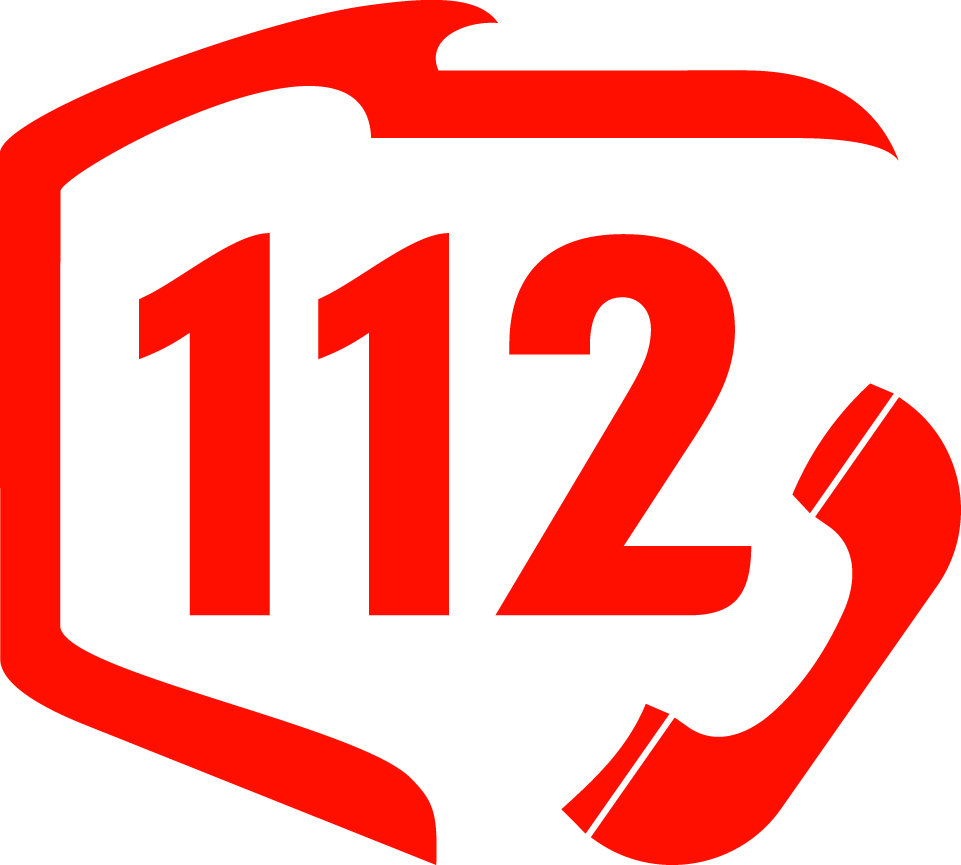 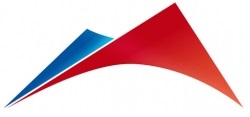 Świętokrzyski Urząd Wojewódzki
11 lutego 2017 r. - Europejski Dzień Numeru Alarmowego 112
Centrum Powiadamiania Ratunkowego w Kielcach funkcjonuje od 18 czerwca 2012 r. w strukturach Wydziału Bezpieczeństwa i Zarządzania Kryzysowego Świętokrzyskiego Urzędu Wojewódzkiego
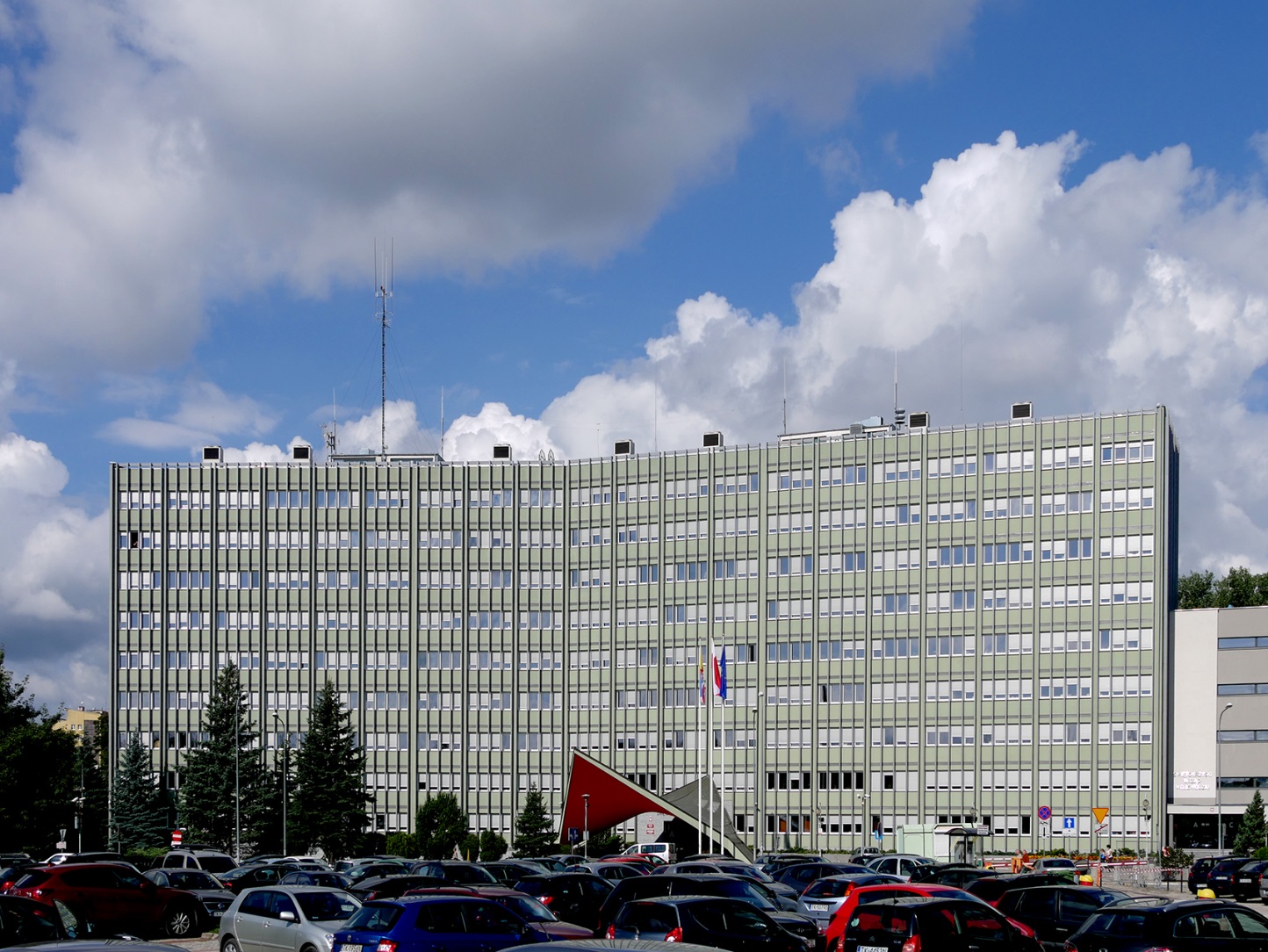 CPR w Kielcach przyjmuje zgłoszenia alarmowe kierowane na numer 112 z terenu województwa świętokrzyskiego, jak również z innych województw   w ramach wdrożonego mechanizmu wzajemnej zastępowalności centrów.
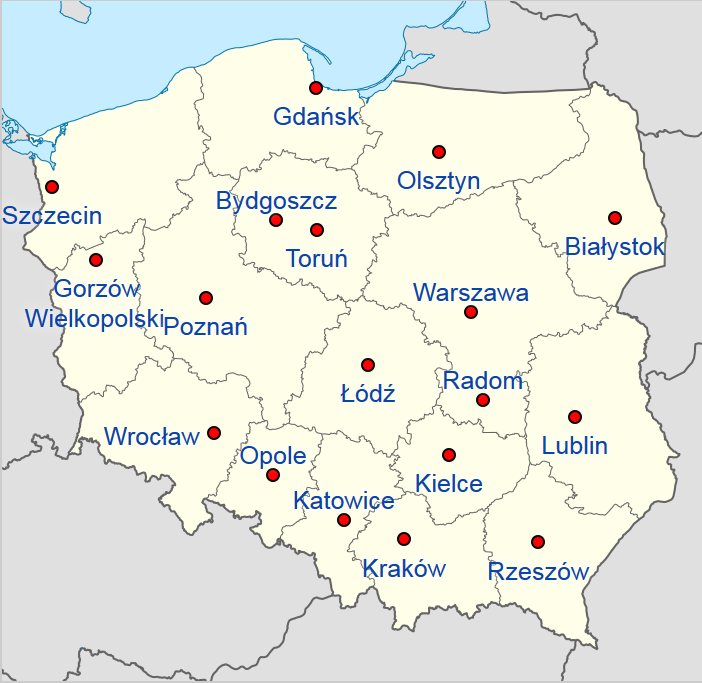 Obecny stan osobowy CPR w Kielcach: 

46 etatów operatorów numerów alarmowych
Kierownik Centrum
Zastępca Kierownika Centrum
2 inżynierów serwisu technicznego
Pracownik obsługi administracyjno-biurowej
Psycholog (1/4 etatu)
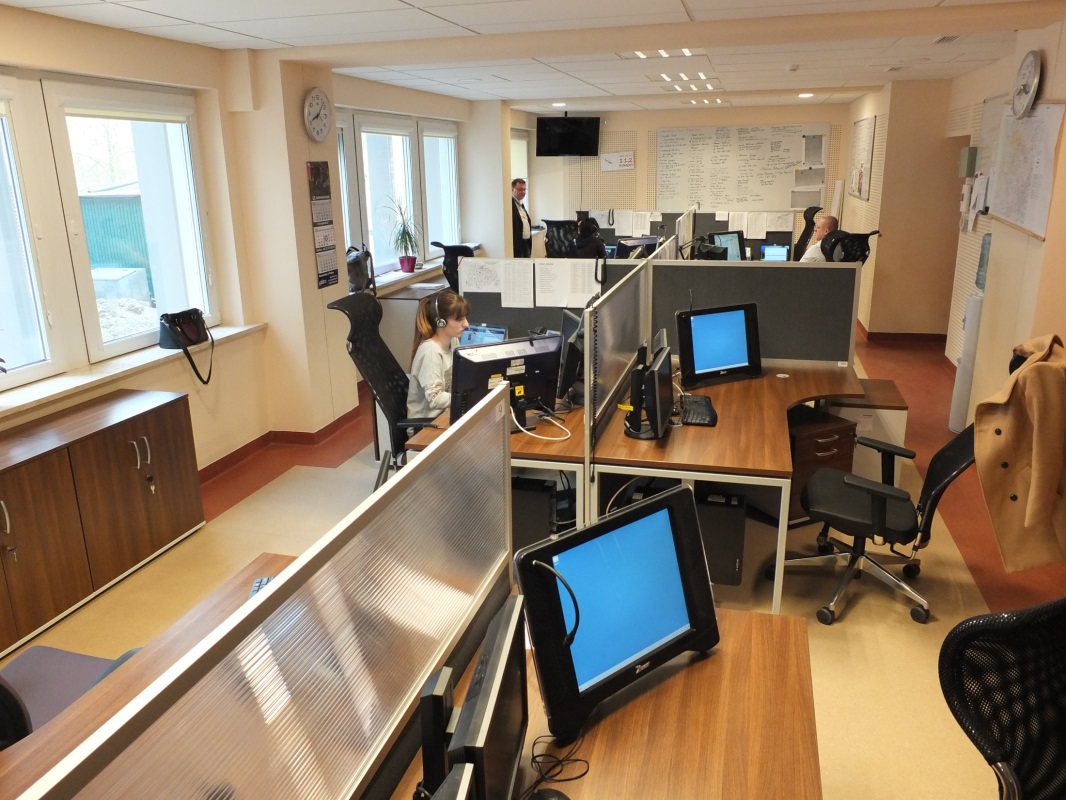 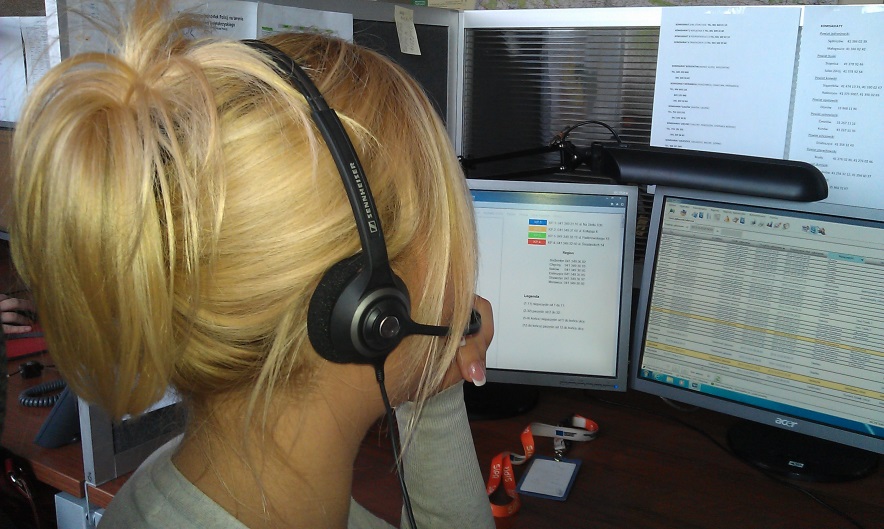 Zgłoszenia alarmowe odbierane są codziennie, całodobowo, na dwunastu dedykowanych stanowiskach operatorskich:
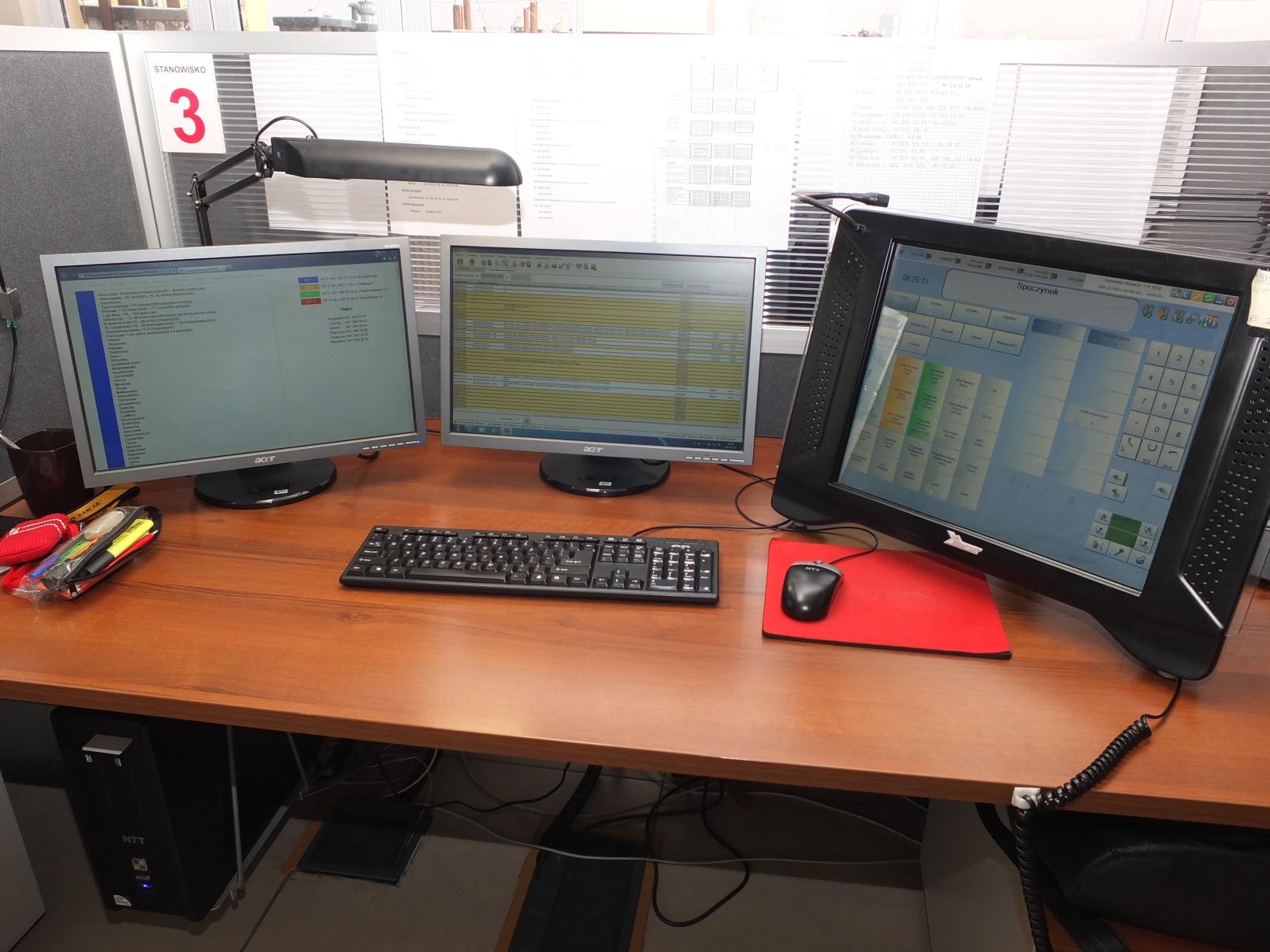 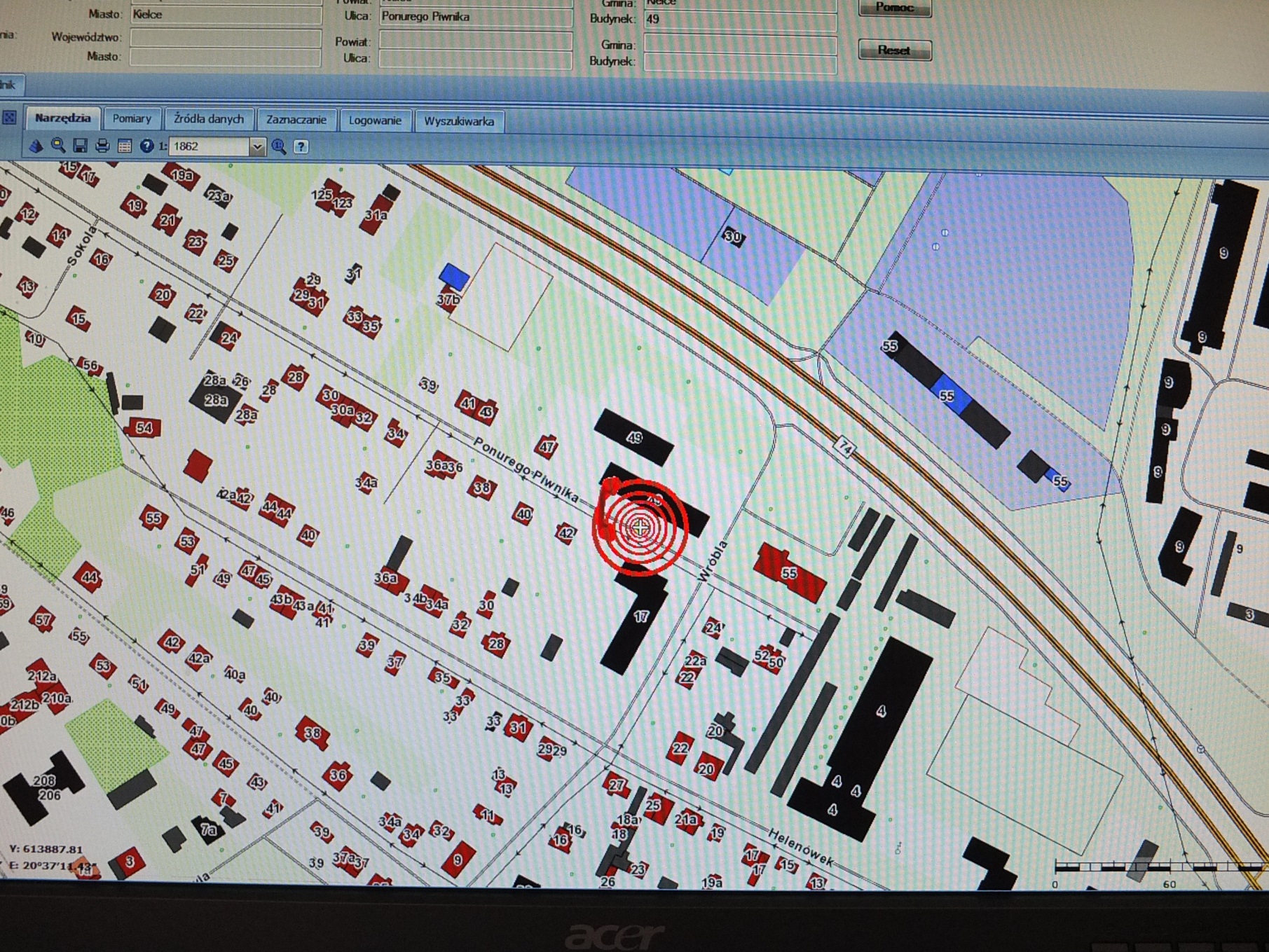 Każde zgłoszenie telefoniczne jest w czasie rzeczywistym ukazywane na mapie, pozwalając na określenie geopołożenia osoby dzwoniącej po pomoc.
Na kolejnych slajdach zostaną zaprezentowane statystyki obsłużonych zgłoszeń z CPR w Kielcach        z 2016 roku:
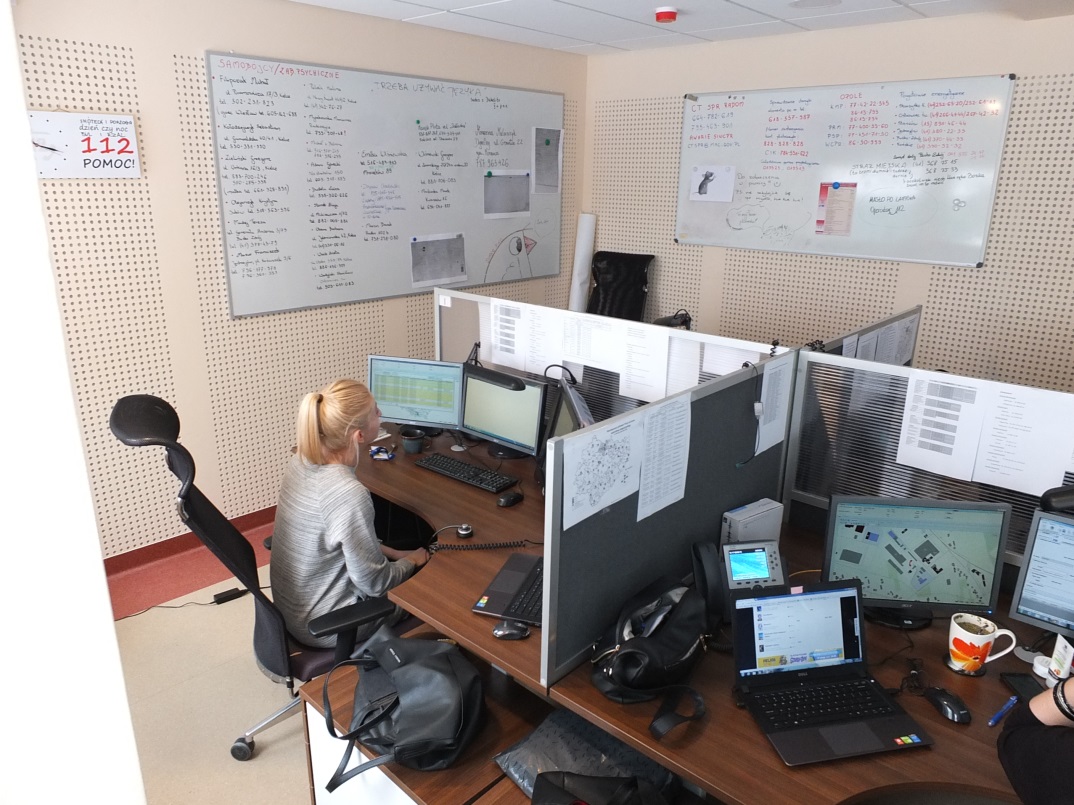 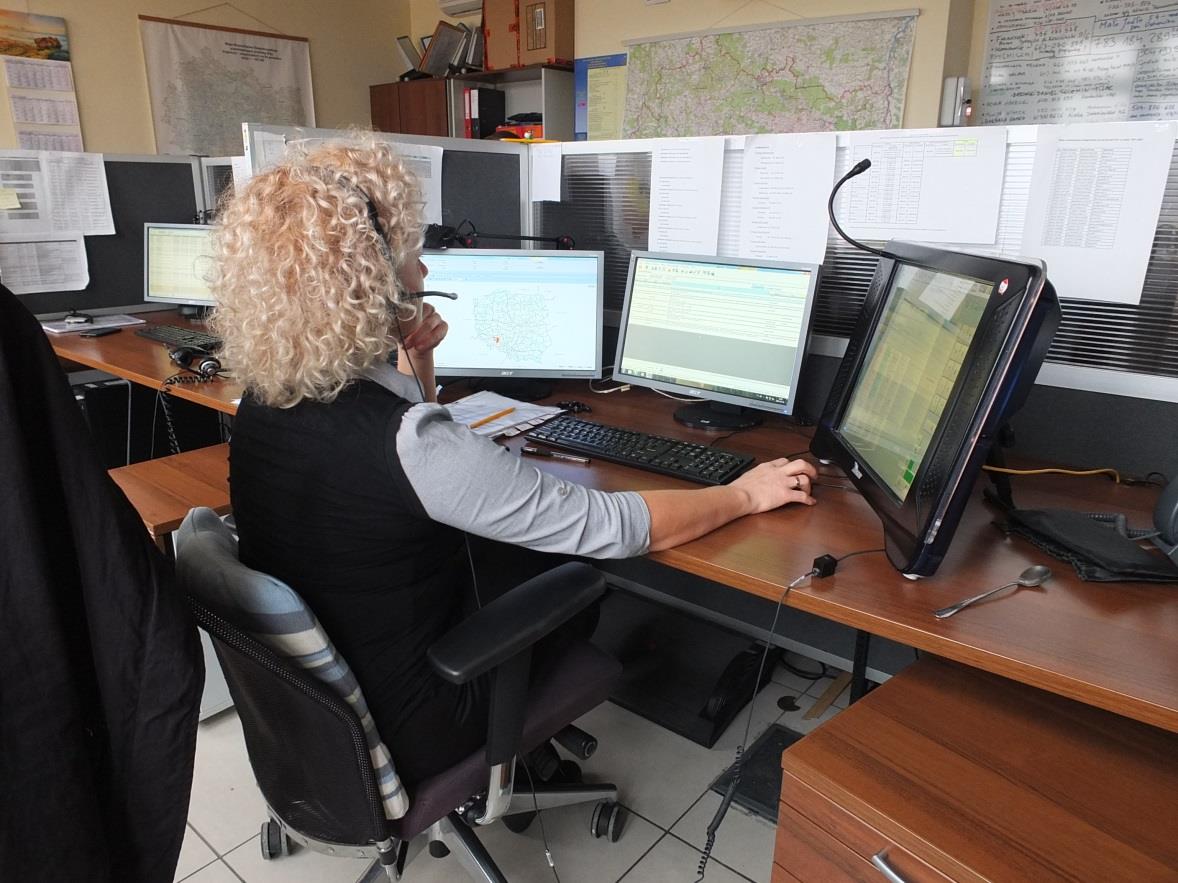 Łącznie w 2016 r. operatorzy Centrum Powiadamiania Ratunkowego odebrali 336872 zgłoszenia,

czyli średnio 920 dziennie.


Do Policji, Państwowej Straży Pożarnej, Państwowego Ratownictwa Medycznego i służb pomocniczych przekazanych zostało 95308 zgłoszeń,

czyli średnio 260 dziennie.


Na jednej zmianie dyżuruje zwykle 8-10 operatorów numerów alarmowych.
Średni czas oczekiwania na przyjęcie zgłoszenia
 wynosi ok. 9,5 sek.
 (w tym automatyczna zapowiedź ok. 5 sek.)



Średni czas prowadzenia połączenia alarmowego (rozmowy ze zgłaszającym)
wynosi ok. 70 sek. 



Średni czas trwania połączenia fałszywego
wynosi ok. 36 sek.
W ramach dalszego rozwoju systemu powiadamiania ratunkowego, w październiku 2016 r. na terenie całego kraju została uruchomiona tzw. funkcjonalność formatkowa – umożliwiająca bezpośrednią, wzajemną komunikację pomiędzy systemem teleinformatycznym CPR a systemami wsparcia dowodzenia Policji               i Państwowej Straży Pożarnej.
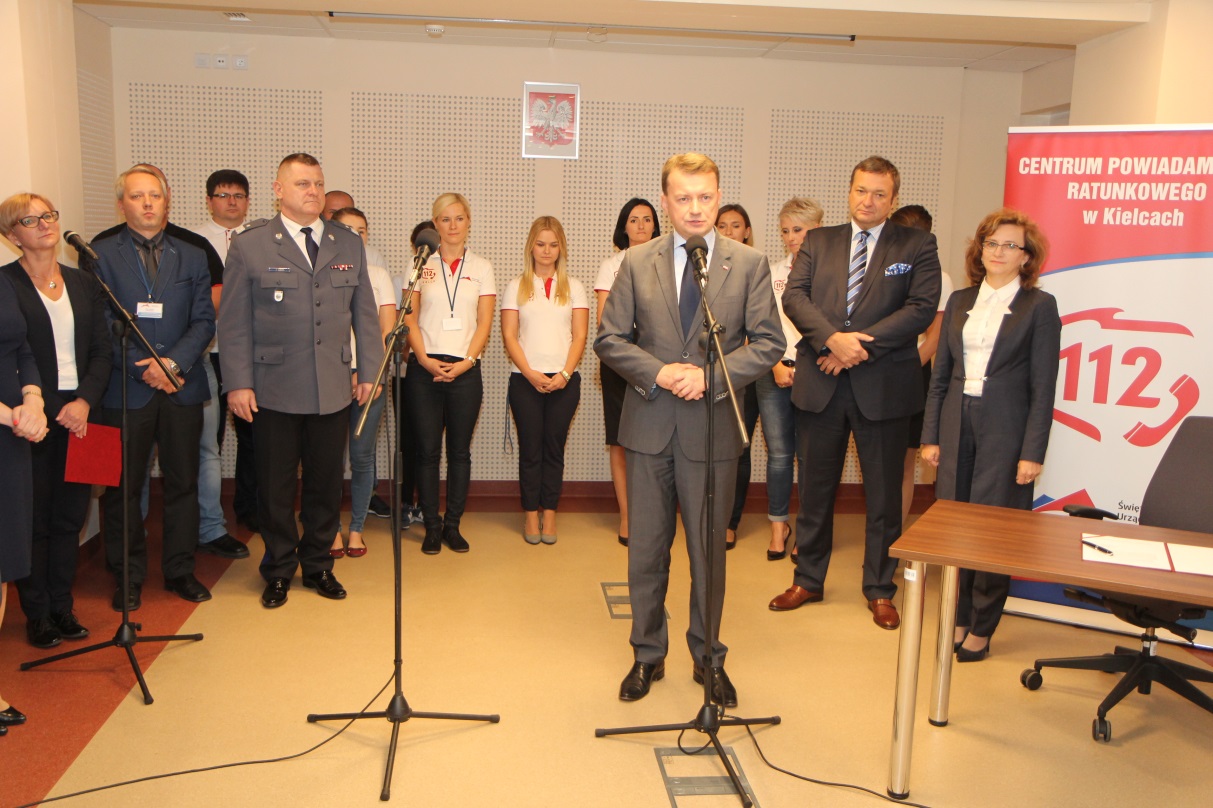 Komunikat kończący etap pilotażu i ogłaszający pełne wdrożenie integracji systemów podpisał   w kieleckim centrum minister Mariusz Błaszczak w dniu 26.09.2016 r.
Obecnie trwają przygotowania do integracji systemu teleinformatycznego CPR z powstającym SWD Państwowego Ratownictwa Medycznego.
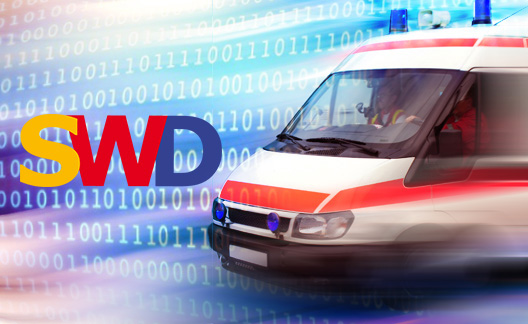 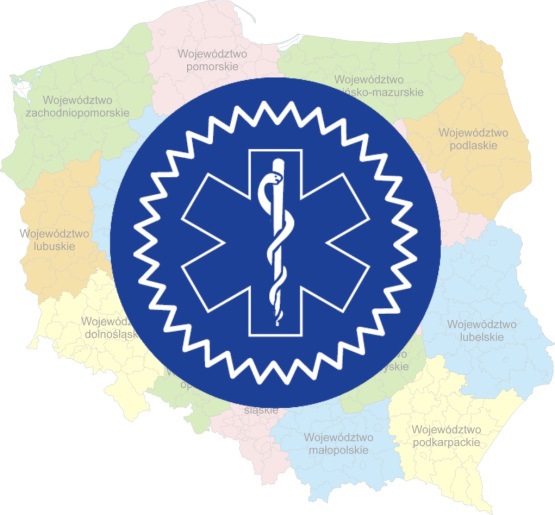 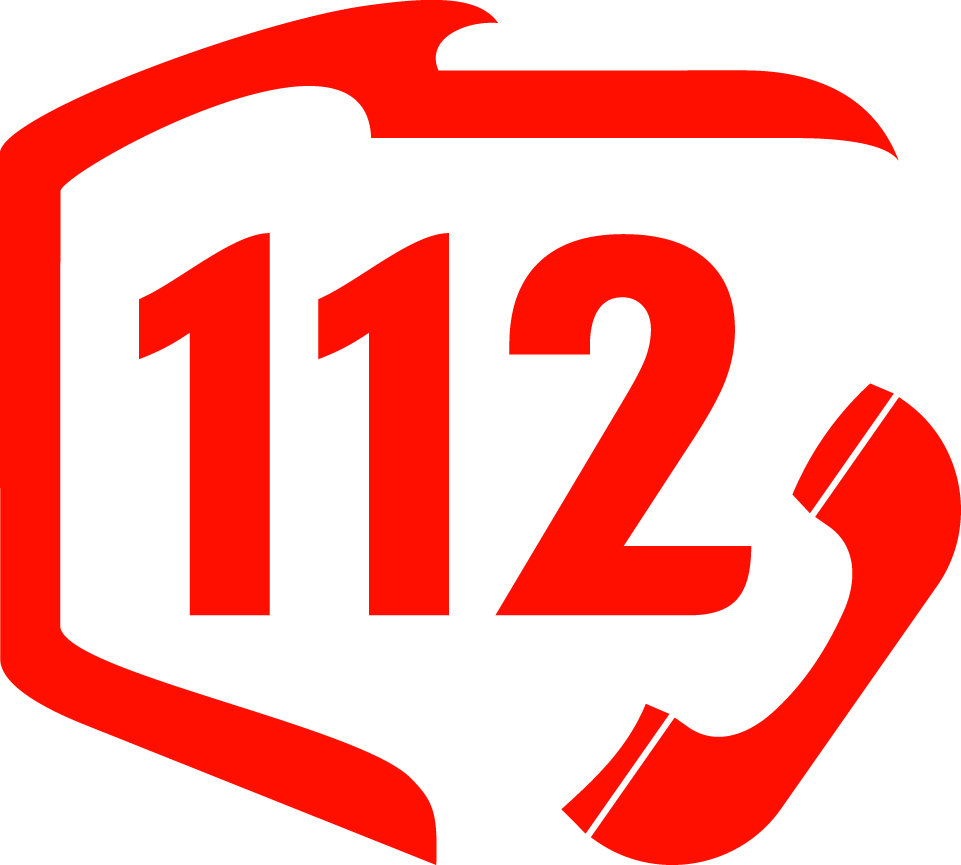 Europejski Numer Alarmowy

Dziękujemy za uwagę !